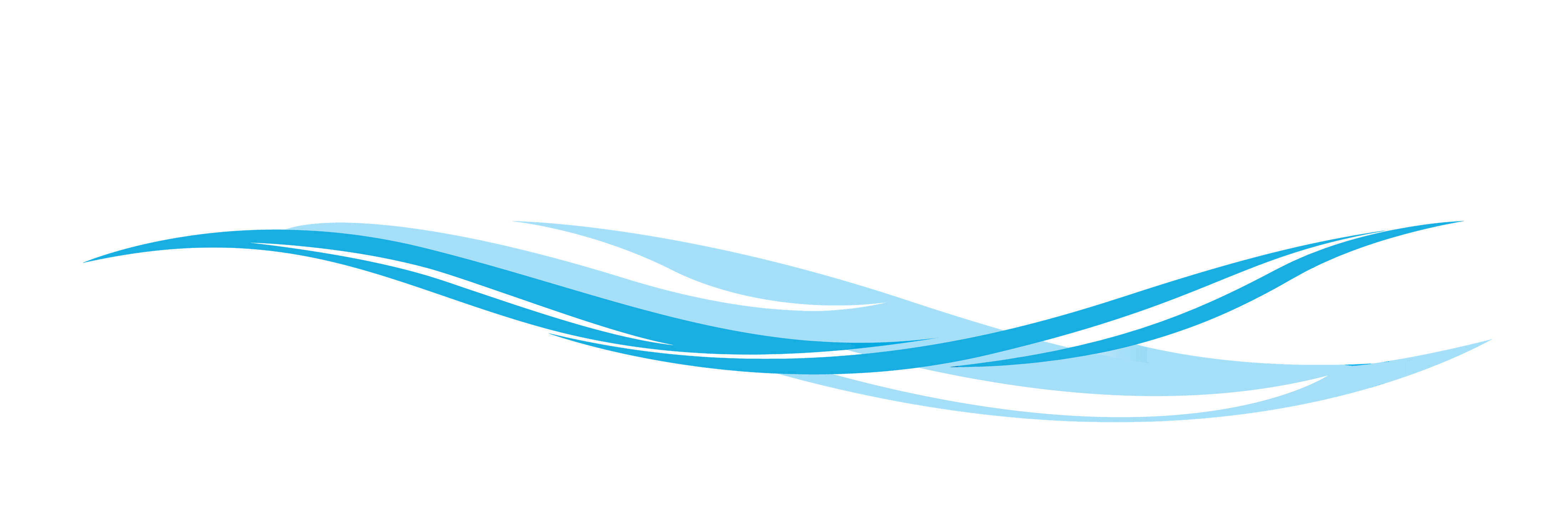 How to Find and Generate Momentum
THE LEADER’S CIRCLE
Pour fuel on the one or two things 
that are growing.
THE LEADER’S CIRCLE
Cut or discontinue the things you’re 
manufacturing energy to keep alive.
THE LEADER’S CIRCLE
Start something new.
THE LEADER’S CIRCLE
Avoid diffusing your energy: the trap 
of doing nothing well.
THE LEADER’S CIRCLE
Become a student of culture.
THE LEADER’S CIRCLE
Find your sweet spot.
THE LEADER’S CIRCLE
Ask what your successor would do…
THE LEADER’S CIRCLE